ACCTG 325Video T14B
Overview of Individual Taxation
Individual Overview
4 step process to taxable income (follows Form 1040)
Total income
Adjusted gross income
Standard/Itemized deductions
Qualified Business Income (QBI) deduction
Prof Gill says add two more
Calculate tax
Apply credits and payments
Module 2
2
Individual Overview
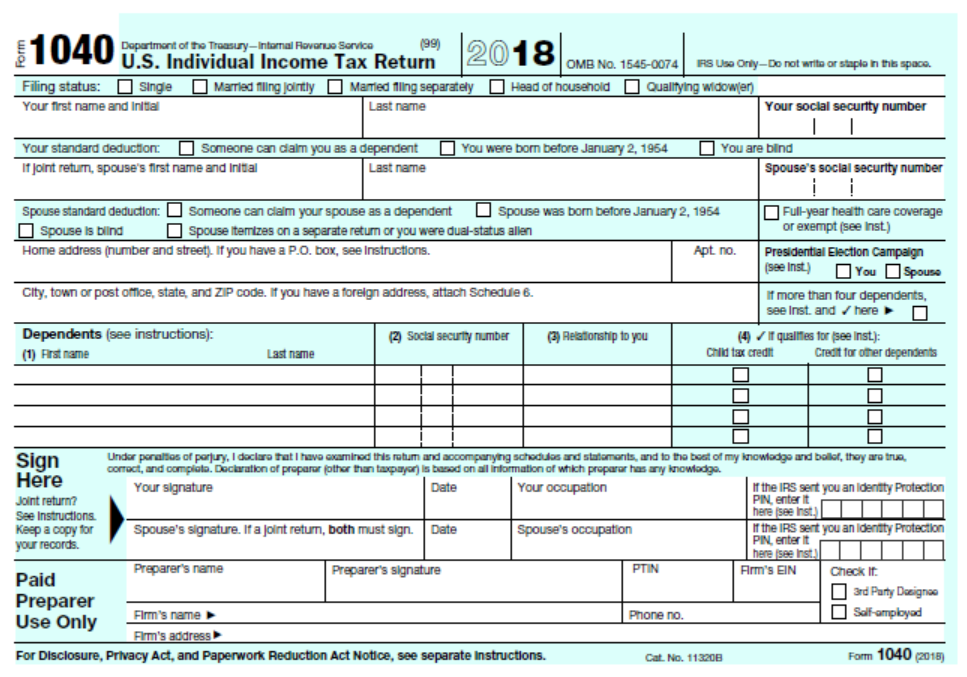 Page 1 of 1040
Taxpayer info
Filing status
Dependents
Module 2
3
Individual Overview
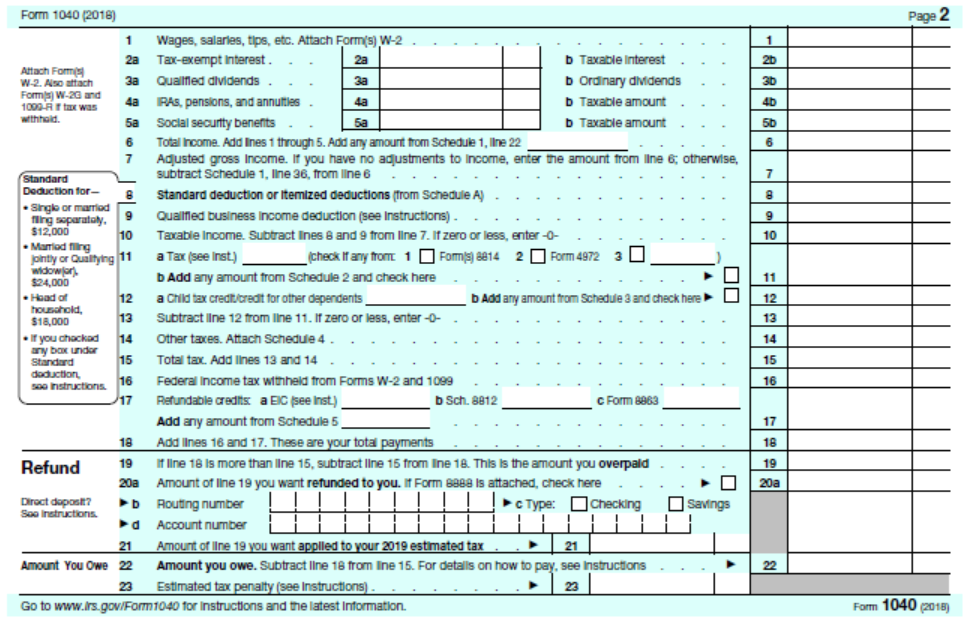 Page 2 of 1040
Common income items
Summary of all else
Refund/Payable
Module 2
4
Individual Overview
Schedule 1 Top Section
Other income sources
Pulls from other Schedules
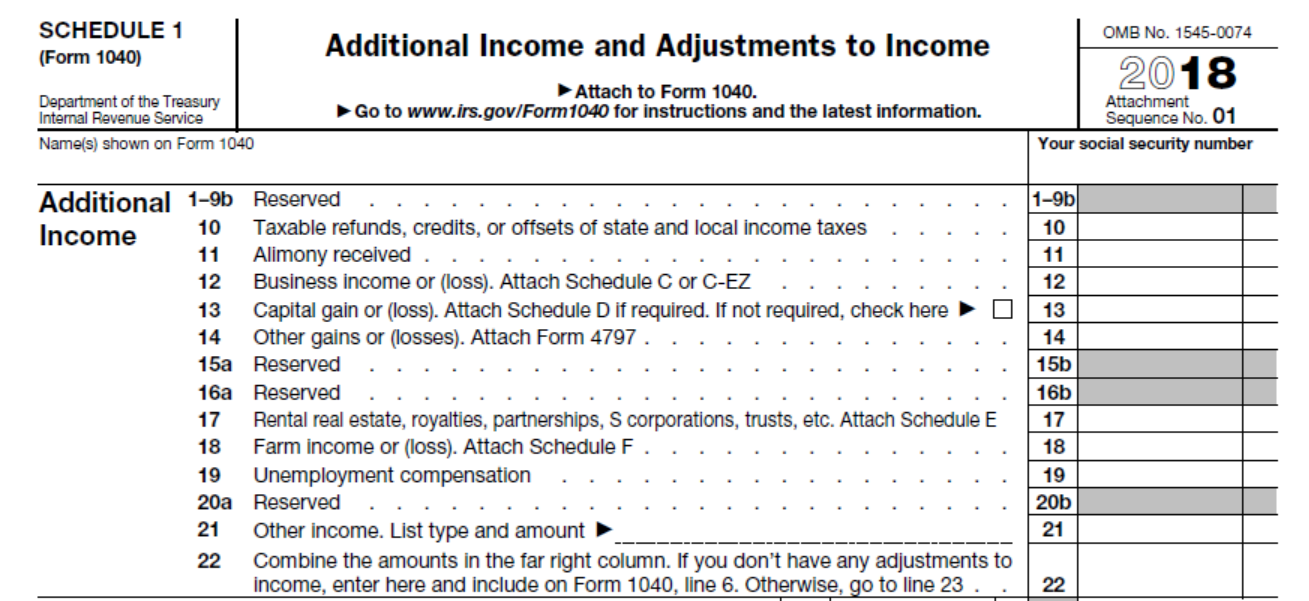 Module 2
5
Individual Overview
Schedule 1 Bottom Section
FOR AGI adjustments
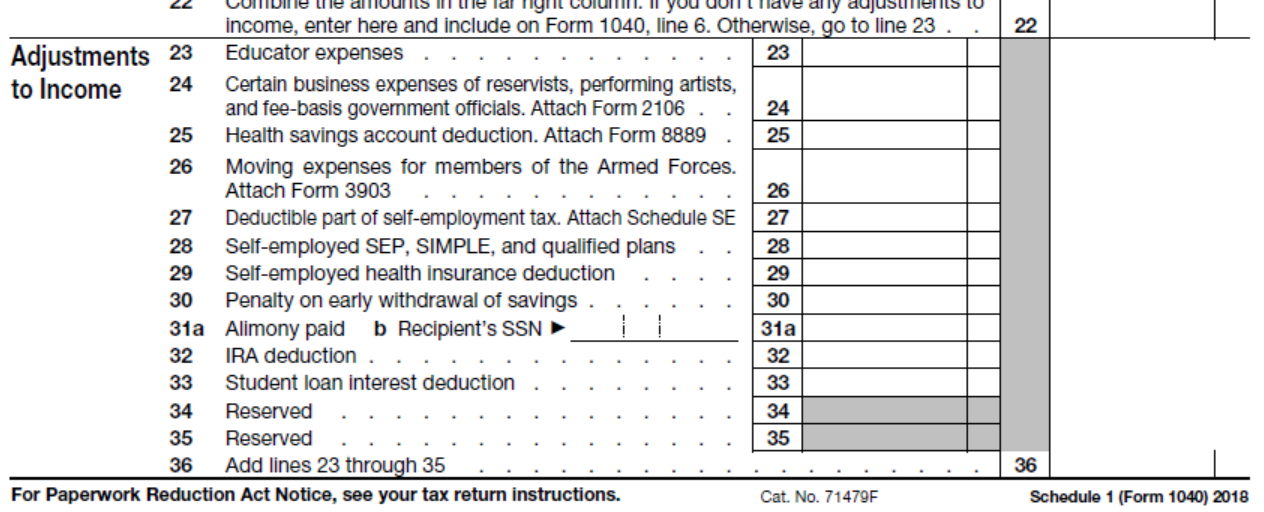 Module 2
6
Individual Overview
Step 2: Adjusted Gross Income (AGI)
Tax law permits selected “above the line” deductions
Creates a subtotal of distinction
Used as a measuring stick for “fairness” – recall 10% of casualty losses
Need a total so that deductions do not create a circular computation
Example of wrong way
Deduction Y is limited to 10% of taxable income
Total income before deduction Y is $100, deduction Y = $10
Taxable income = $90 thus deduction Y = $9
Taxable income = $91 thus deduction Y = $9.10 
Taxable income = $91.90 thus deduction Y = $9.19, etc, etc, etc.
Module 2
7
Individual Overview
Some of the adjustments to total income to get to AGI
IRA deductions
Self-employment taxes
Alimony
Student loan interest
Underlying presumption is that these deductions should be less sensitive to the amount of income earned by the taxpayer
Above the line deductions (“FOR AGI” deductions)
Definitely NOT the same as itemized deductions
Module 2
8
Individual Overview
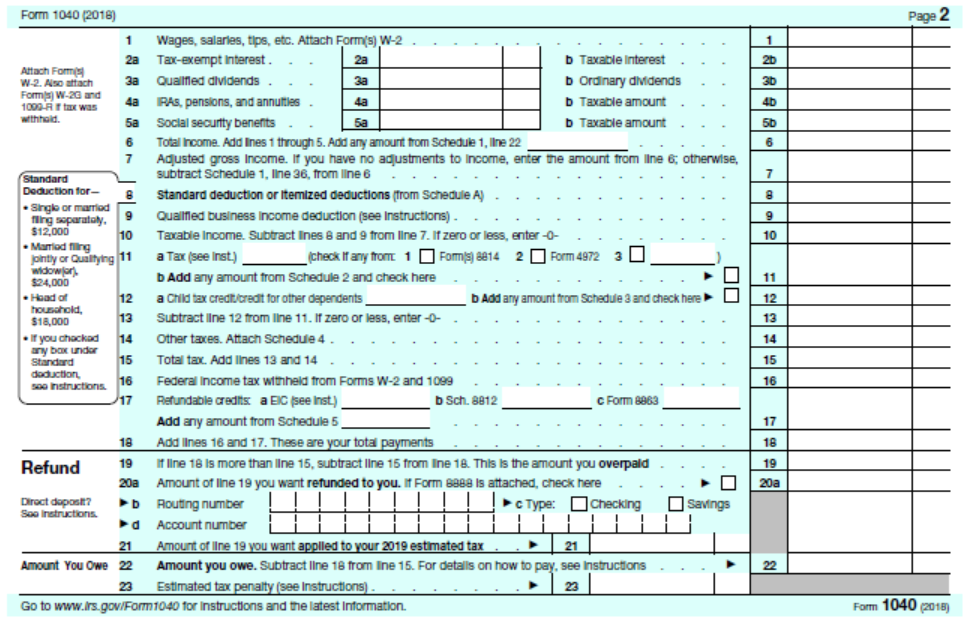 Page 2 of 1040
Common income items
Summary of all else
Refund/Payable
Module 2
9
Individual Overview
Step 3: Standard deduction or itemized deductions
Quick summary
These are not all deductions
Deductions from business and rental income already reflected in total income
For AGI deductions already reflected in AGI
Deduct larger of standard deduction or itemized deductions
Module 2
10
Step 4: QBI deduction
This is a complex deduction that we will deal with in summary form.
The actual rules are quite complex
Module 2
11
Individual Overview
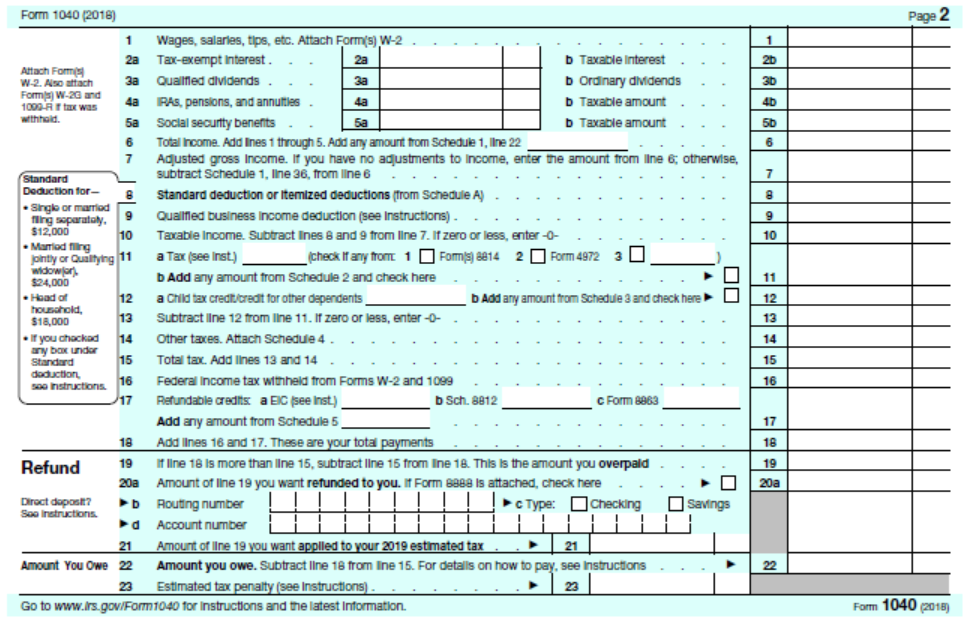 Page 2 of 1040
Common income items
Summary of all else
Refund/Payable
Module 2
12
Individual Overview
Module 2
13
Individual Overview
Step 5: Using applicable filing status, compute tax
For income < $100,000, must use tax tables
For income $100,000+, must use tax rate schedules
What we have been using until now
Module 2
14
Individual Overview
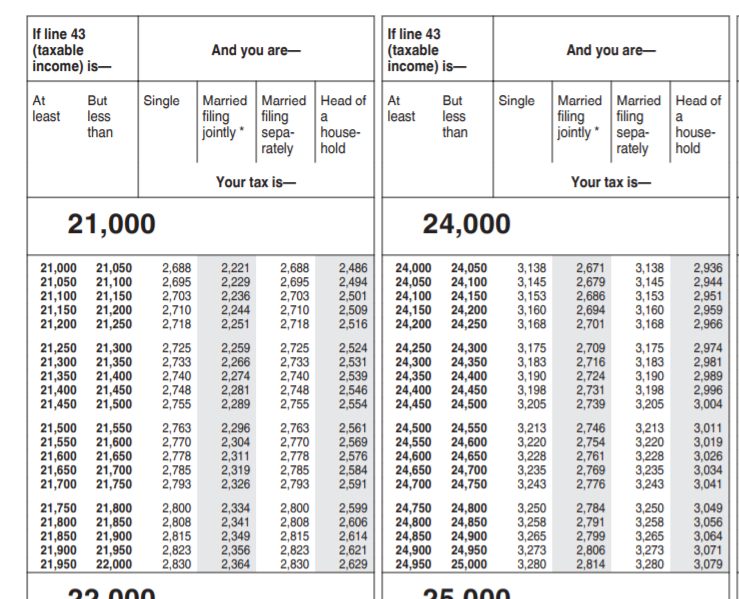 Tax tables – required when taxable income is below $100,000
Module 2
15
Individual Overview
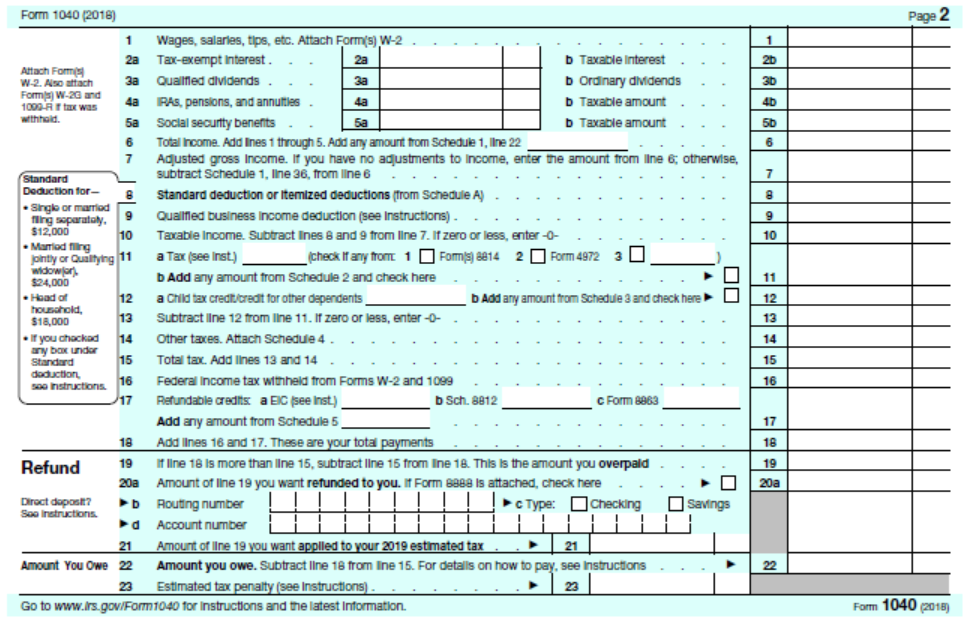 Page 2 of 1040
Common income items
Summary of all else
Refund/Payable
Module 2
16
Other Taxes on Line 11
Form 8814: Including your kids taxes on your return
Form 4972:  Taxes on lump-sum distribution of pension
Schedule 2
Module 2
17
Schedule 2
Pick up the alternative minimum tax (AMT)
Excess advance premiums for health care
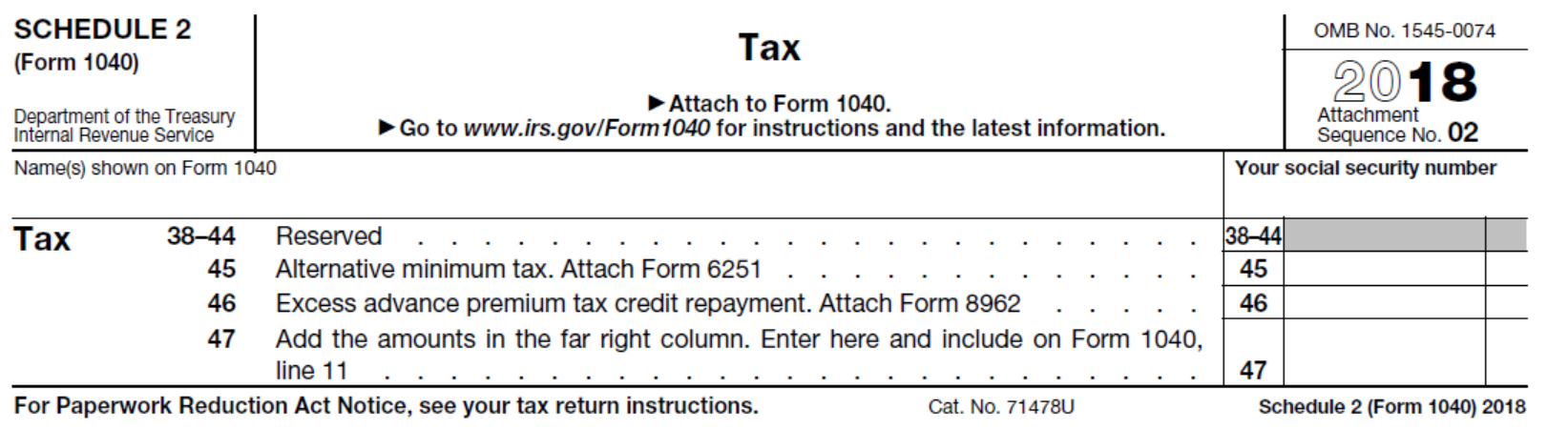 Module 2
18
Individual Overview
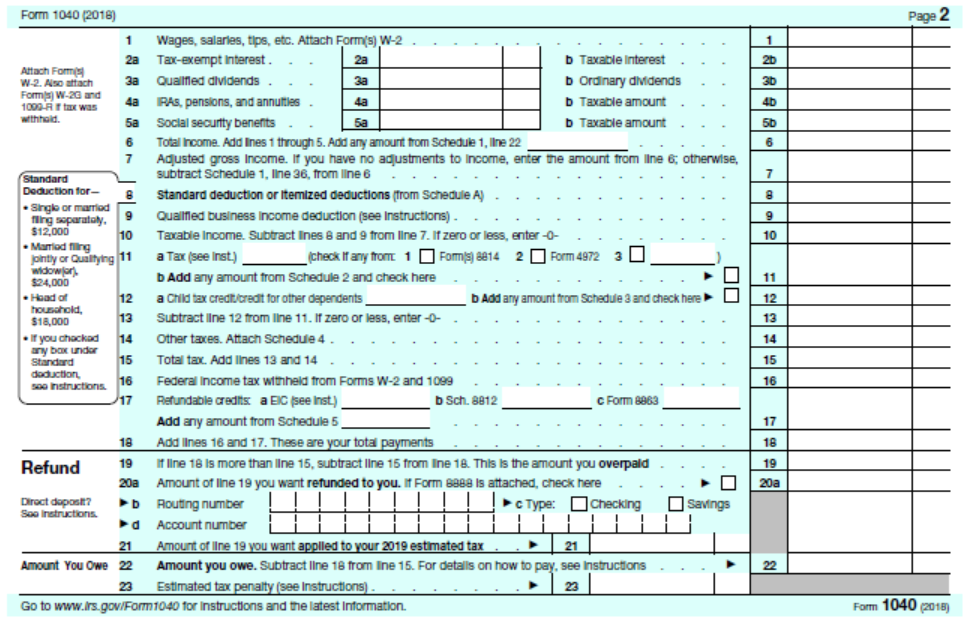 Page 2 of 1040
Common income items
Summary of all else
Refund/Payable
Module 2
19
Child tax credit of $2,000 per child
Dependent
Under age 17
Other dependent credit of $500
Dependent
Module 2
20
Tax Credits
Credit vs deduction
Module 2
21
Individual Overview
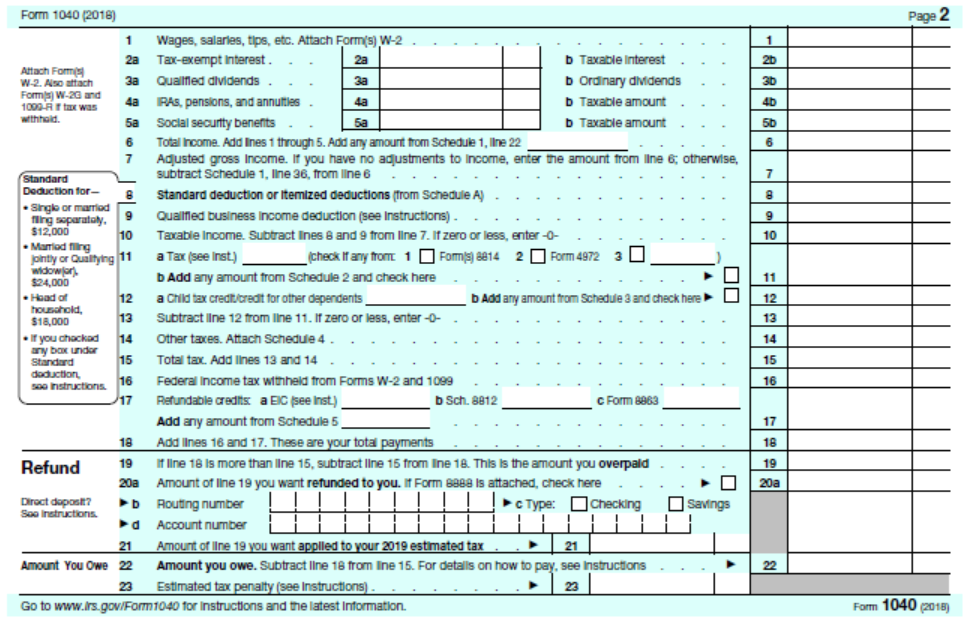 Page 2 of 1040
Common income items
Summary of all else
Refund/Payable
Module 2
22
Schedule 3
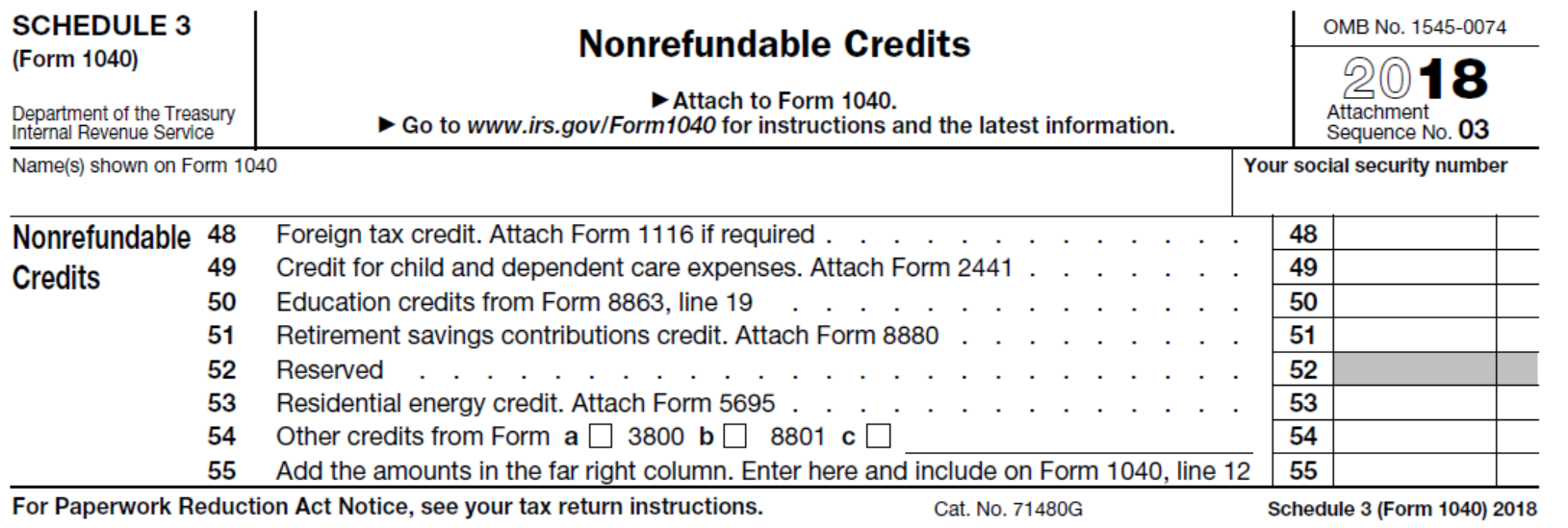 Module 2
23
Individual Overview
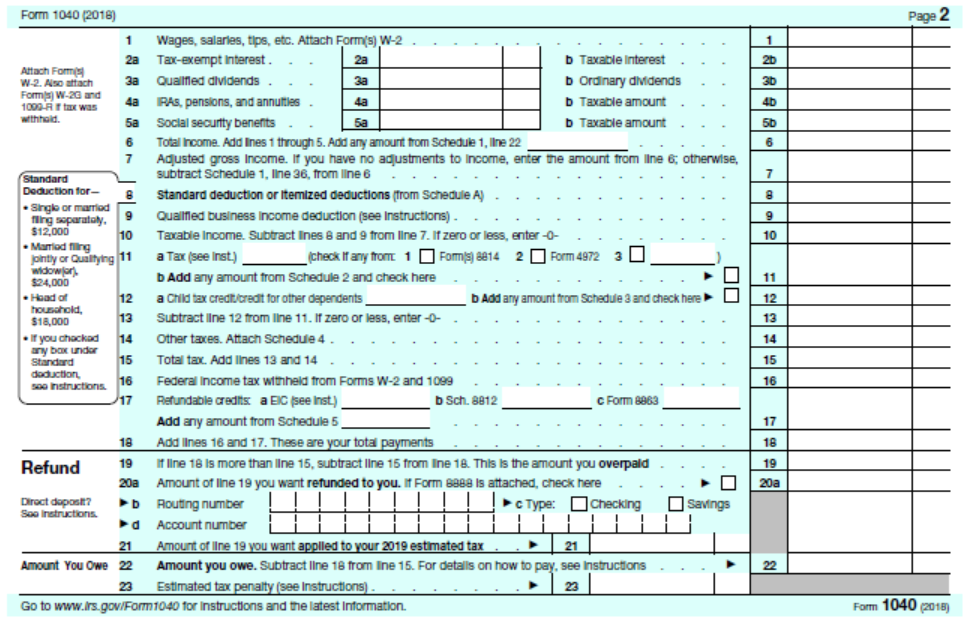 Page 2 of 1040
Common income items
Summary of all else
Refund/Payable
Module 2
24
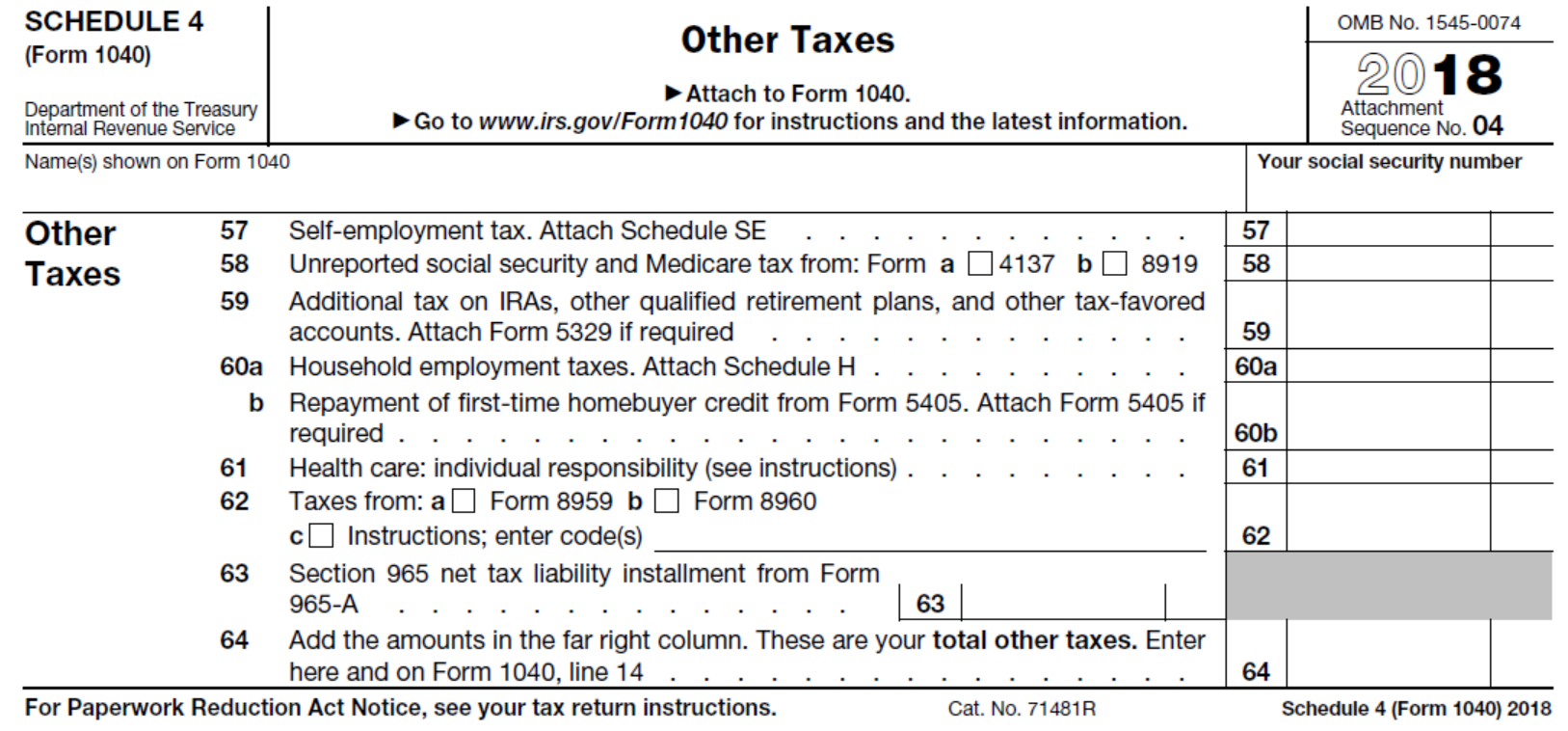 Module 2
25
Individual Overview
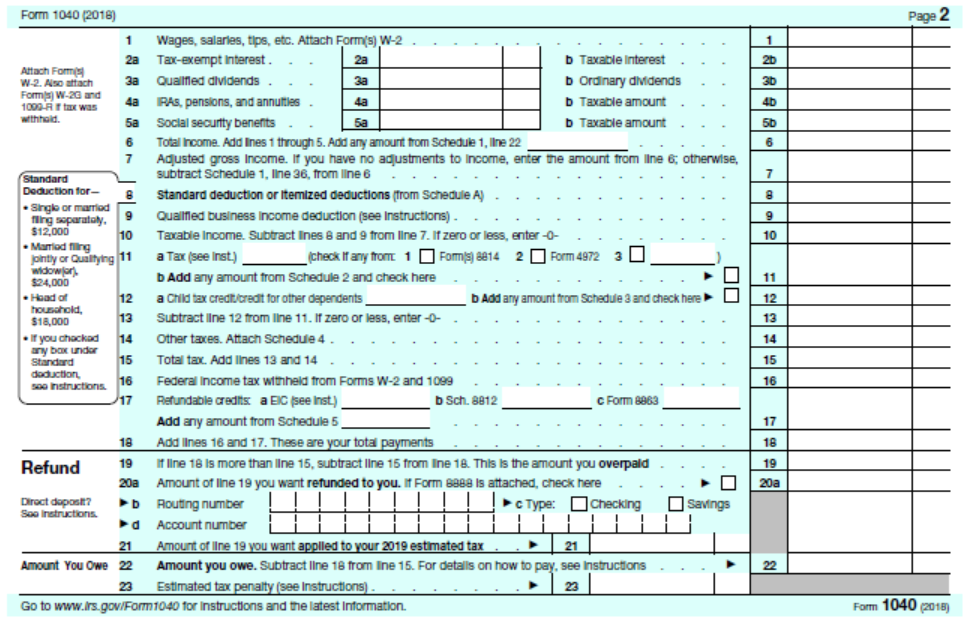 Page 2 of 1040
Common income items
Summary of all else
Refund/Payable
Module 2
26
Taxes withheld (common)
Earned income tax credit
American Opportunities tax credit (Form 8863)
Savers credit (Form 8812)
Schedule 5
Module 2
27
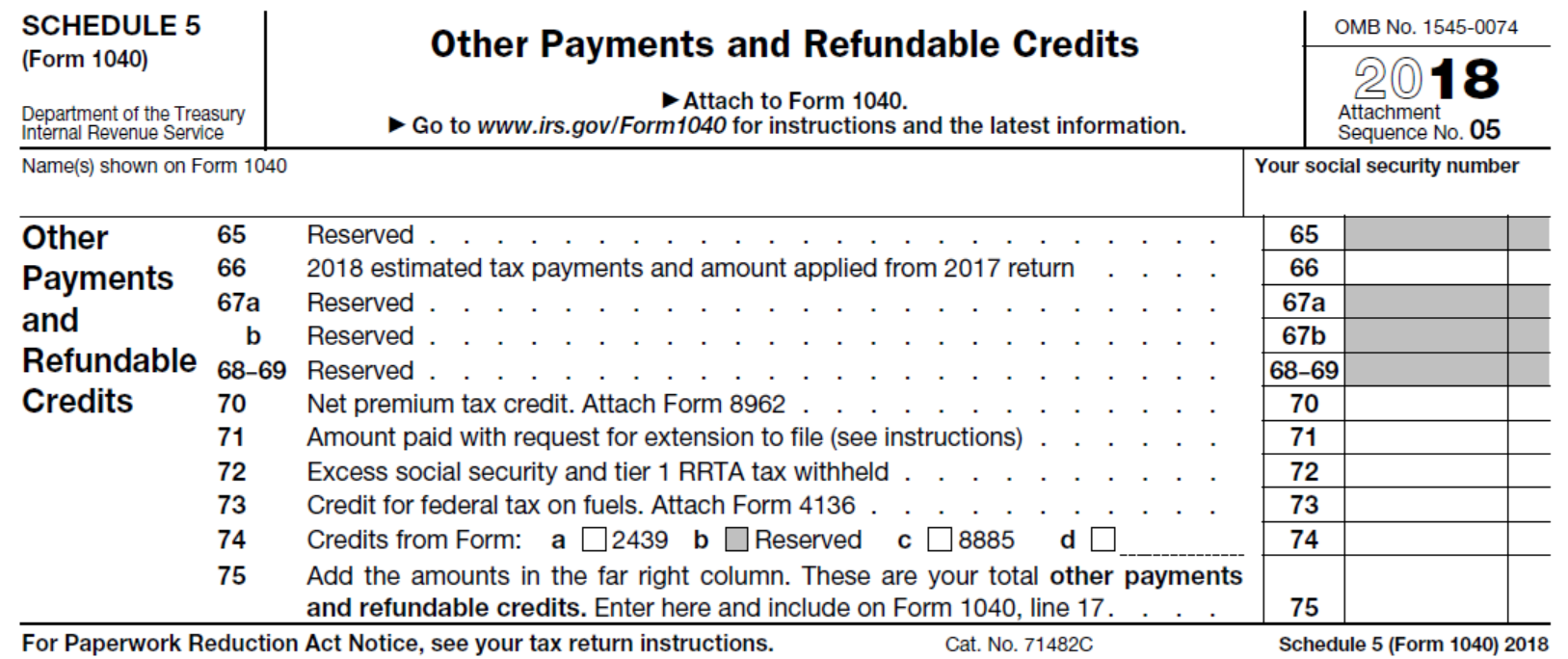 Module 2
28
Individual Overview
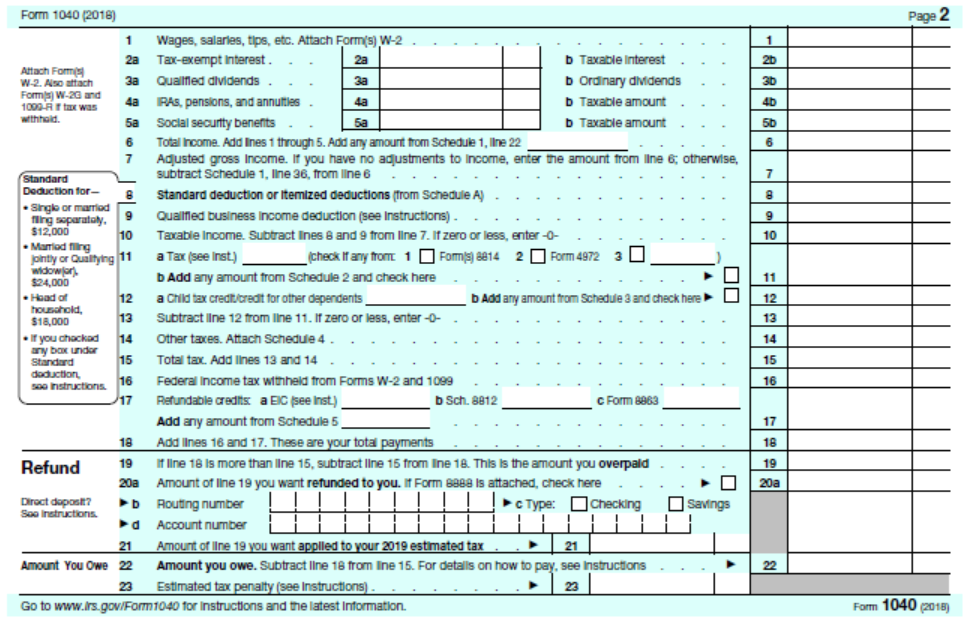 Page 2 of 1040
Common income items
Summary of all else
Refund/Payable
Module 2
29
Individual Overview
Remember, we have a pay as you go system
Settle up with filing of tax return
If payments > tax = refund
If payments < tax = additional payment (and maybe penalties and interest)
Module 2
30
Individual Overview
Module 2
31
Individual Overview
End of Video T14B
Module 2
32